Georg Wihelm Friedrich Hegel
Stoccarda 1770 – Berlino 1831
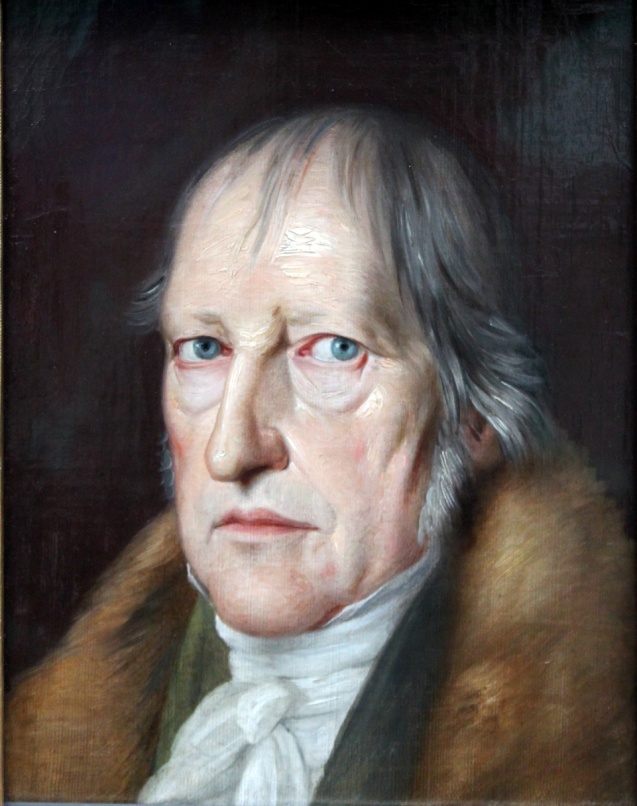 Opere principali
Fenomenologia dello spirito 
Enciclopedia delle scienze filosofiche
Scienza della logica
Lineamenti di filosofia del diritto
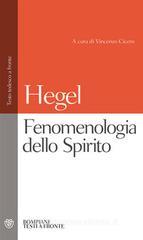 E’ il più importante filosofo dell’IDEALISMO tedesco










Vuole creare un SISTEMA filosofico ONNICOMPRENSIVO
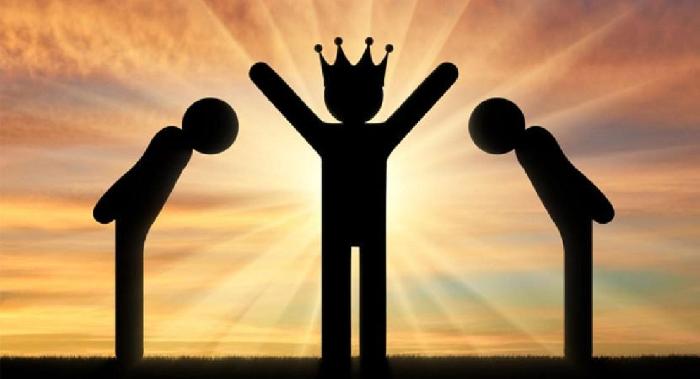 I TEMI ESSENZIALI
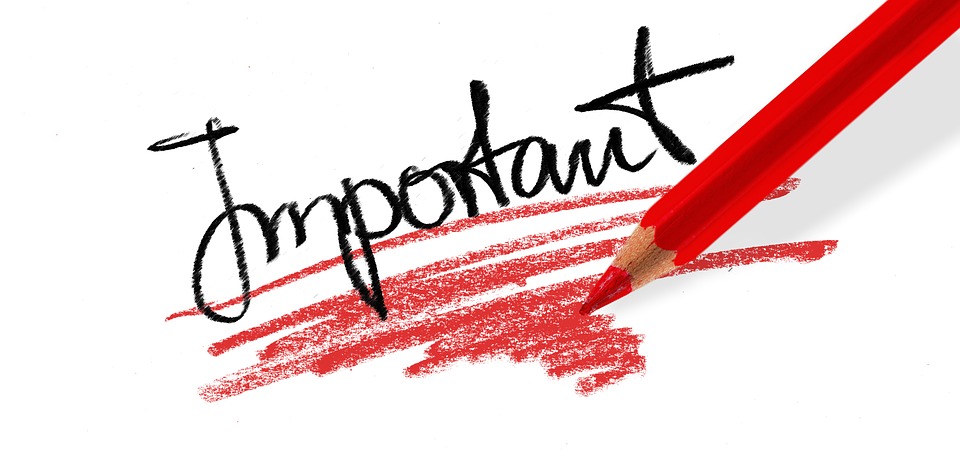 Razionalità del reale
Il vero è l’intero
La dialettica
Razionalità del reale
La realtà è la realizzazione e lo svilupparsi progressivo di un principio razionale: lo Spirito (Assoluto, Infinito, Dio)
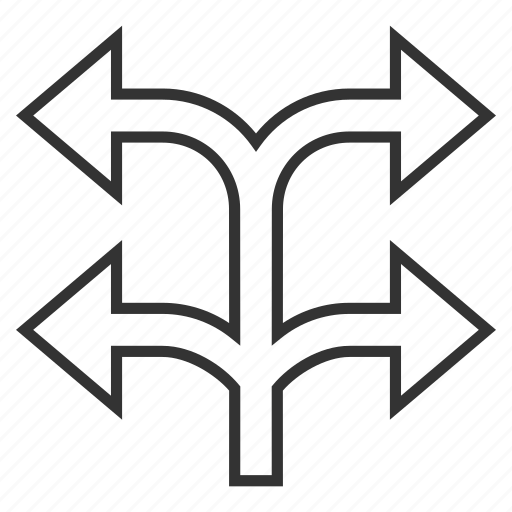 REALTA’ (ente, evento)
REALTA’ (ente, evento)
RAZIONALITA’ (IDEA)
REALTA’ (ente, evento)
REALTA’ (ente, evento)
“Tutto ciò che è razionale è reale; tutto ciò che è reale è razionale”
La razionalità non è un’astrazione, il contenuto logico del nostro pensiero, ma è ciò che definisce la stessa struttura della realtà, che dunque è necessariamente così com’è. 

Ogni ente, ogni evento, ogni individuo… TUTTO non è altro che la manifestazione particolare di questo Spirito.
Il vero è l’intero
La realtà è un ORGANISMO IN DIVENIRE
- Non è “sostanza”, ma “processo”
La verità dunque si manifesta alla fine di tutto il processo (la verità è “risultato”)
Ogni singola parte non ha senso in se stessa, ma assume senso solo in relazione al Tutto
Comprendere – che è il compito della filosofia – significa riuscire a collocare ogni cosa nel contesto cui appartiene come parte necessaria
“Il vero è l’intero. Ma l'intero è soltanto l’essenza che si completa mediante il suo sviluppo. Dell’Assoluto si deve dire che esso è essenzialmente Risultato, che solo alla fine è ciò che è in verità; e proprio in ciò consiste la sua natura, nell’essere effettualità, soggetto o divenir-se-stesso” 
(Prefazione alla Fenomenologia dello Spirito)
DIALETTICA
LEGGE ONTOLOGICA
(struttura dell’essere, della realtà)
LEGGE LOGICA
(razionalità)
E’ composta da TRE momenti:
TESI
 ANTITESI
 SINTESI
1) “Intellettuale” o “astratto (tesi): l’intelletto, la cui opera sta nel separare, astrarre, de-finire, si limita a vedere nella realtà tante cose (tanti enti, concetti, tante determinazioni) diverse e separate le une dalle altre, e ne astrae una, ne “taglia via” una, la pone di fronte a sé, per analizzarla singolarmente.
2) “Dialettico” o “negativo-razionale” (antitesi): questo secondo momento, quello della negazione della tesi, è il motore di ogni cambiamento, di ogni trasformazione, e dunque del divenire stesso del reale. Qui la ragione comprende come ogni determinazione non possa essere presa separatamente, se si vuole comprenderla: un qualsiasi ente è definito anche da ciò che non è, e ogni cosa, quando muta, si trasforma in altro negando se stessa.
3) “Speculativo” o “positivo-razionale” (sintesi): in quest’ultimo momento si mettono insieme la tesi, l’antitesi e la loro lotta per arrivare a una nuova unità, più grande di quella della tesi.
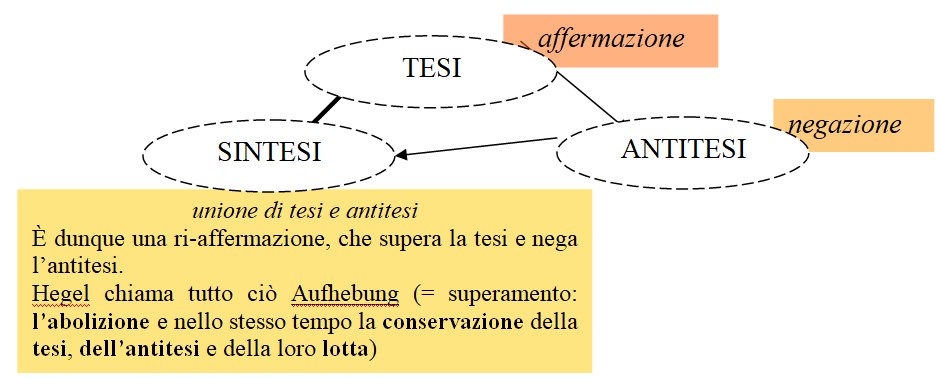 Il processo dialettico, che è quello che porta alla progressiva realizzazione dello Spirito, si può rappresentare con l’immagine di una spirale a sintesi finale chiusa
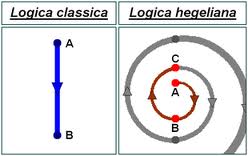 ESEMPI
SEME
PIANTA (nega il seme, che non esiste più)
FRUTTO (è pianta e seme)
MELA
MANGIO LA MELA (la mela viene negata, distrutta)
SINTETIZZO I NUTRIENTI DELLA MELA (io integro la mela in me)
UNITA’
MOLTEPLICITA’
DIVENIRE (per Hegel, l’unità nella molteplicità)
I momenti della realtà: idea, natura, spirito
Tesi = Idea in sé: l’idea in se stessa a prescindere dalla sua realizzazione nella natura e nello spirito; è l’ossatura logico-razionale della realtà 
Antitesi = Idea fuori di sé: l’ALIENAZIONE dell’idea nelle realtà spazio-temporali del mondo (Natura)
Sintesi = Idea che torna in sé: l’Idea che dopo essersi fatta natura acquista coscienza di sé nell’uomo.